Exploring connections between electron temperature profile evolution and disruptions through Disruption Event Characterization and Forecasting (DECAF) analysis
Columbia U.: G. Bustos-Ramirez, S.A. Sabbagh, Y.S. Park, J.D. Riquezes, 
M. Tobin, V. Zamkovska, F. Sheehan, G. Tillinghast
KFE: J.G. Bak, M.J. Choi, H. Han, J. Kim, J. Ko, W.H. Ko, J.W. Lee, K.D. Lee
A little about myself…
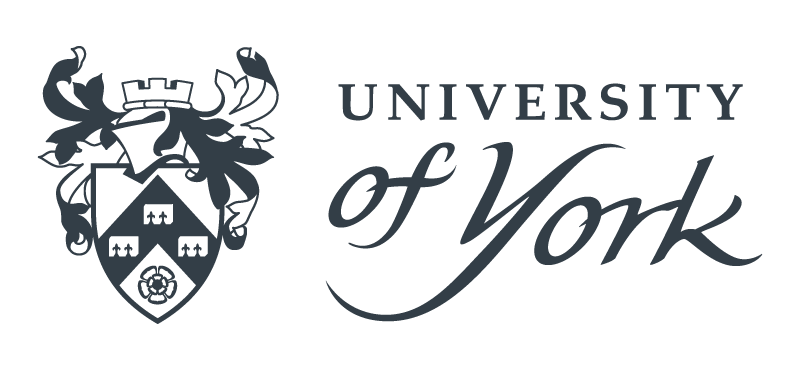 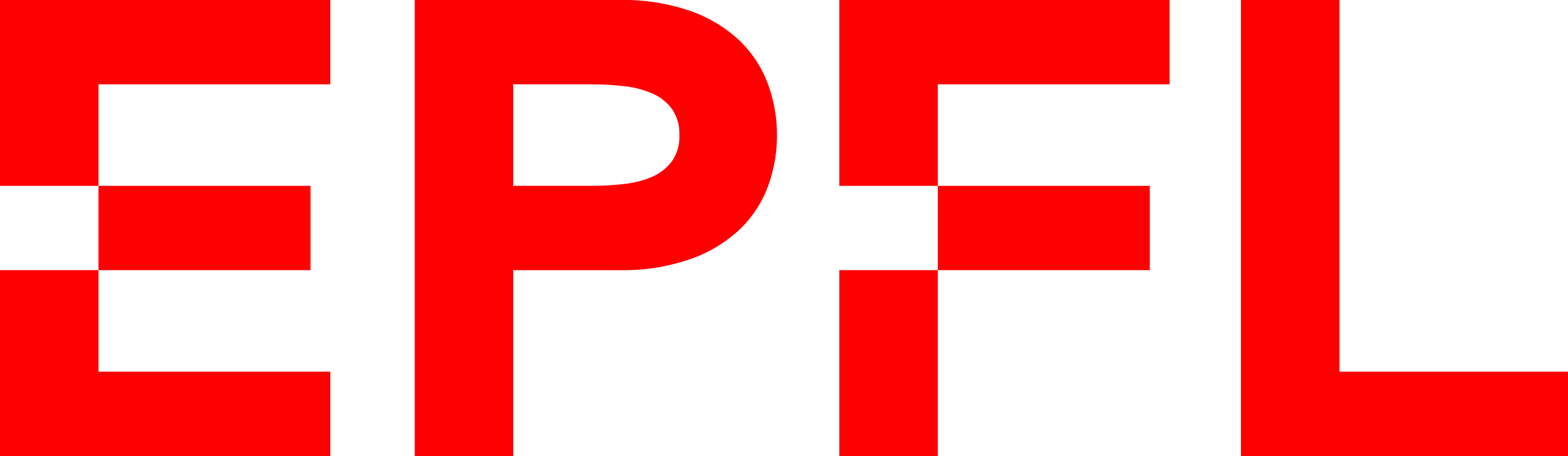 Office 211, PPPL

gbustosr@pppl.gov
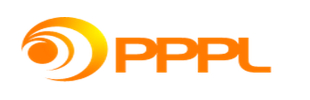 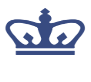 gb2878@columbia.edu
Guillermo Bustos Ramirez				    NSTX-U / Magnetic Fusion Science meeting, January 8th 2024
Talk outline
Guillermo Bustos Ramirez				    NSTX-U / Magnetic Fusion Science meeting, January 8th 2024
Talk outline
Guillermo Bustos Ramirez				    NSTX-U / Magnetic Fusion Science meeting, January 8th 2024
The DECAF code identifies the event chain leading to a disruption
A collection of physical models analyzes experimental data to raise a warning level when in proximity to a disruption.
Level 3 warning indicates imminent disruption if no action is taken.
Automated analysis of up to all shots available from multiple machines
Test physics models.

Iterative workflow to improve accuracy of warning level thresholds.

Provides physics understanding of events leading to disruptions.
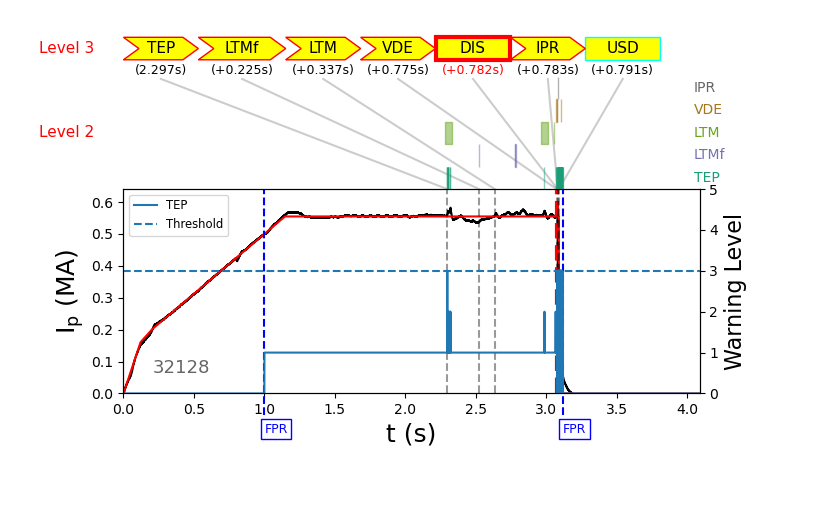 Guillermo Bustos Ramirez				    NSTX-U / Magnetic Fusion Science meeting, January 8th 2024
ECE in KSTAR is a powerful tool to forecast plasma event
DECAF is being updated to perform analysis on the evolution of plasma profiles (1D, 2D).
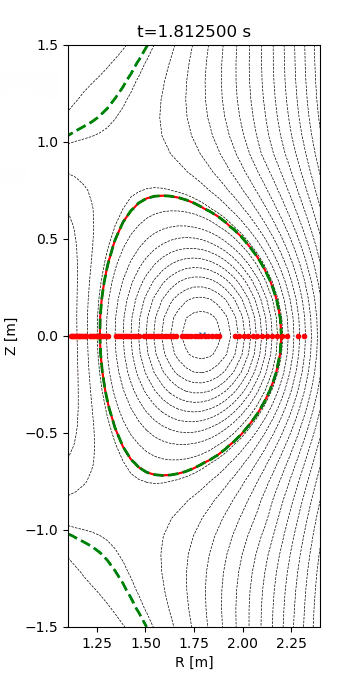 KSTAR shot 32143 at t=1.81 s
Location of the ECE measurement channels in KSTAR.
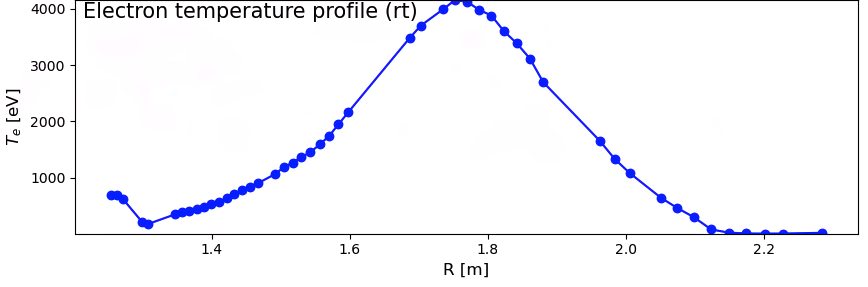 Guillermo Bustos Ramirez				    NSTX-U / Magnetic Fusion Science meeting, January 8th 2024
ECE diagnoses the ‘health’ of the flux surfaces and particle confinement.
If the magnetic surfaces are modified, electrons are the first to know, and such dynamics can be captured by the ECE.
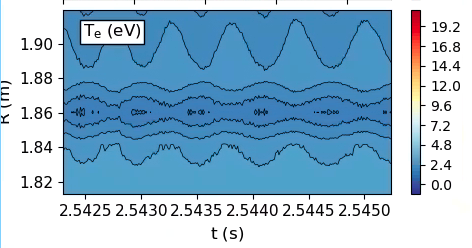 Magnetic islands [4,5]
Sawtooth crashes [1,2,3]
R (m)
[1] S H Jeong et al Review of Scientific Instruments 81, 10D922 (2010)
[2] M. van Berkel et al, Fusion Engineering and Design, Volume 86, Issue 12, 2011
[3] H van den Brand et al, Plasma Phys. Control Fusion 58 075002
[4] Y S Park and A S Welander, Plasma Phys. Control. Fusion 48 (2006) 1447–1454
[5] A O Nelson Fusion Engineering and Design 141 (2019) 25–29.
Guillermo Bustos Ramirez				    NSTX-U / Magnetic Fusion Science meeting, January 8th 2024
ELMing phase also clearly identified on edge ECE channels
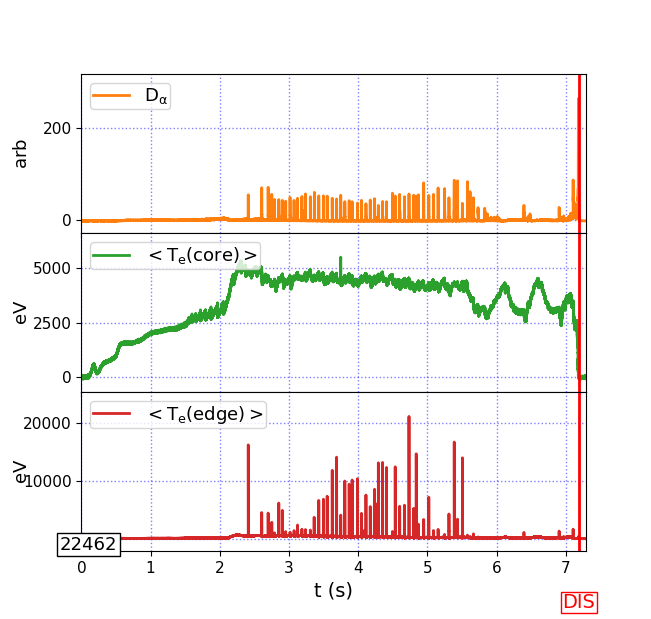 Talk outline
Guillermo Bustos Ramirez				    NSTX-U / Magnetic Fusion Science meeting, January 8th 2024
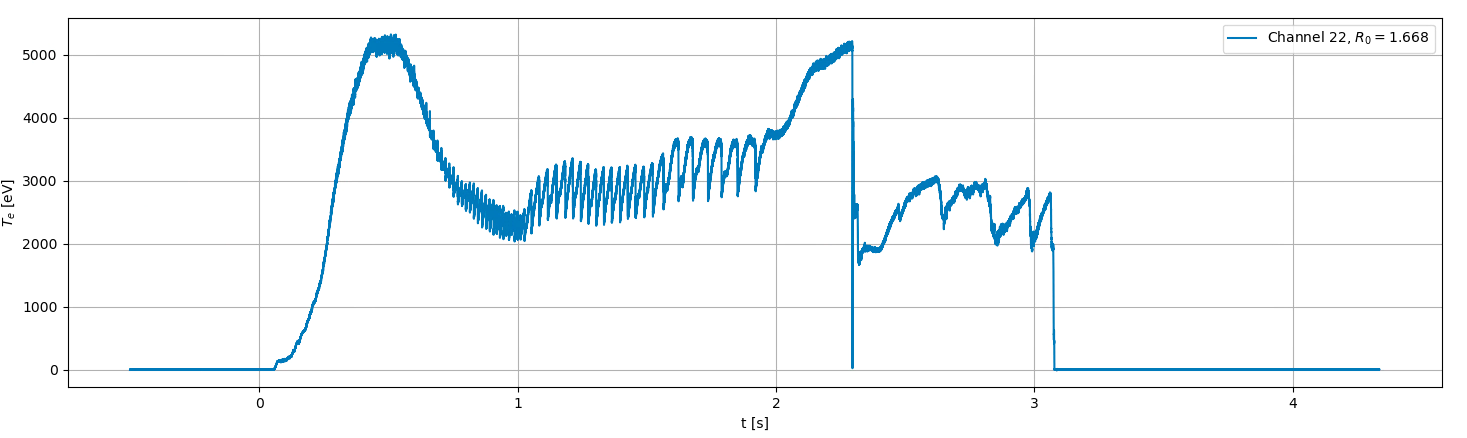 32128
Disruption event
SAW crashes
Guillermo Bustos Ramirez				    NSTX-U / Magnetic Fusion Science meeting, January 8th 2024
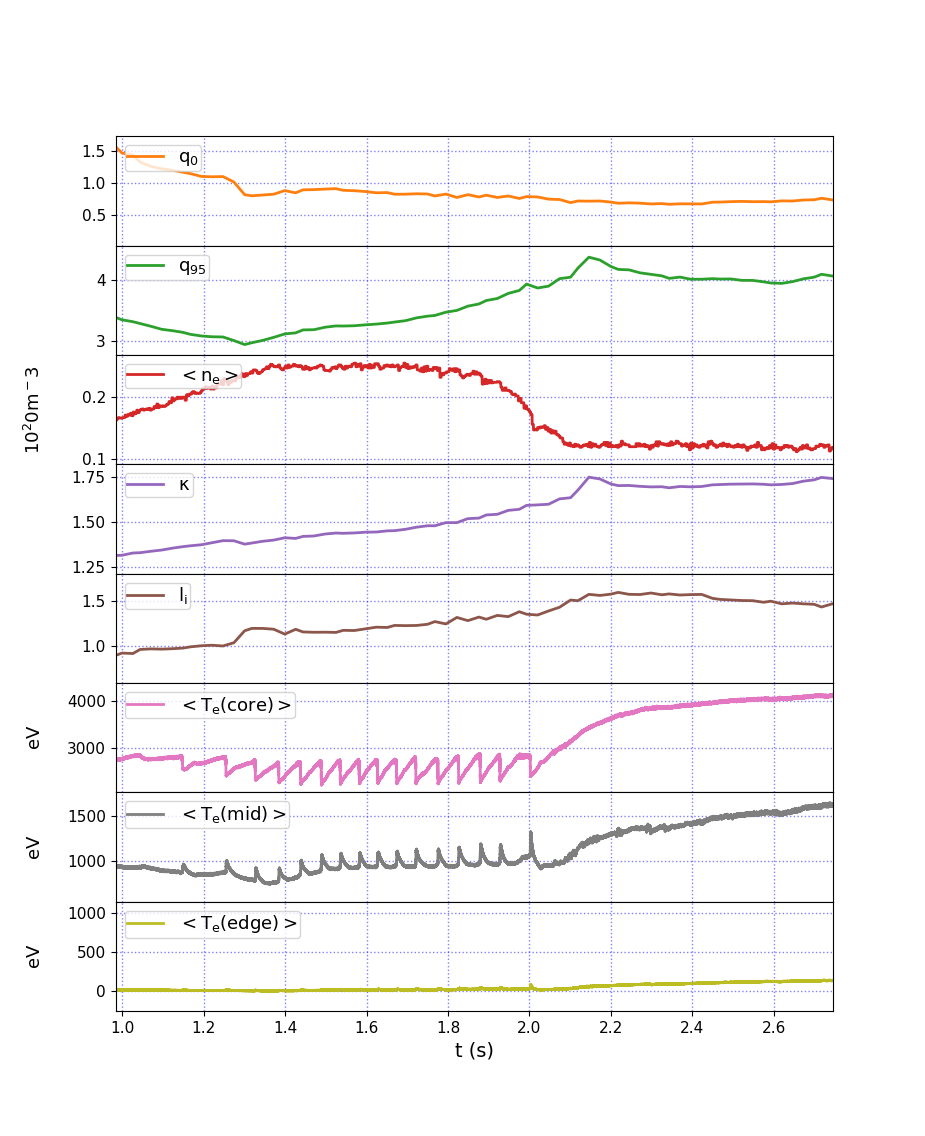 29879
Sawtooth phase ends due to change in plasma conditions, pushing the state to the stable domain.
No significant changes at the edge.
Guillermo Bustos Ramirez				    NSTX-U / Magnetic Fusion Science meeting, January 8th 2024
ECE diagnostic can clearly resolve the full sawtooth cycle
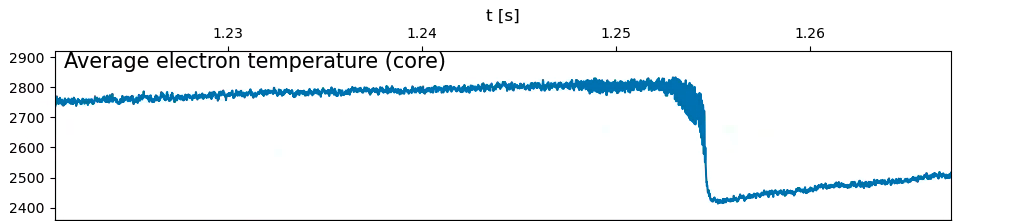 eV
Recovery phase
Mode growth
(precursor)
29879
Sawtooth crash
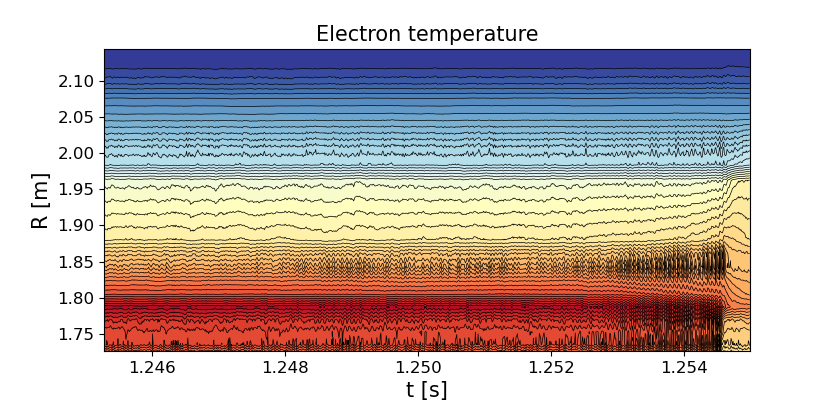 CORE
Guillermo Bustos Ramirez				    NSTX-U / Magnetic Fusion Science meeting, January 8th 2024
Extensive literature can be found on sawtooth identification
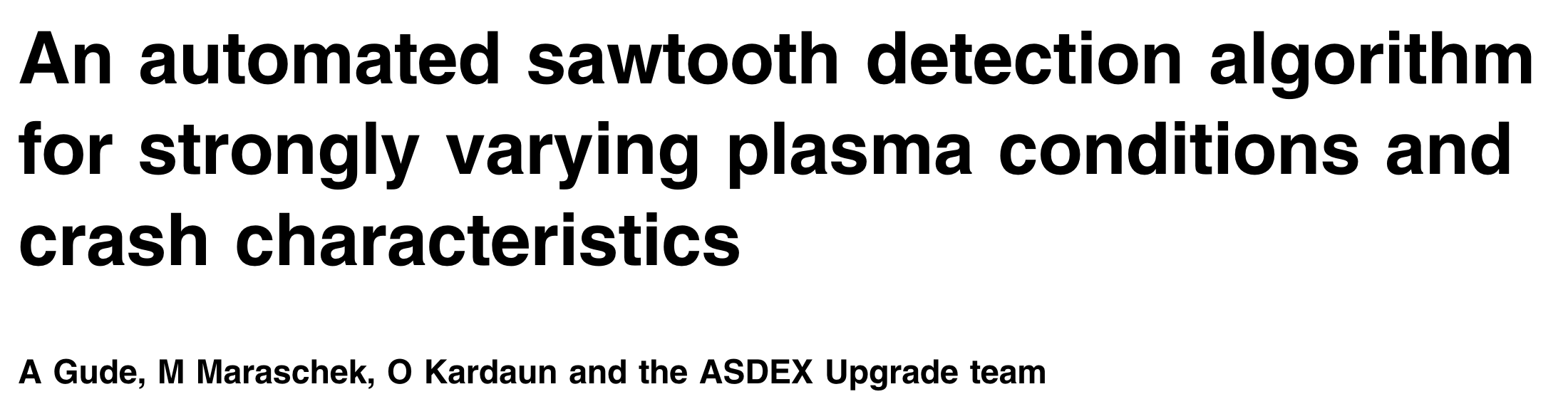 Convolution with first derivative of Gaussian
Peak discrimination to remove small crashes and noise
Profile analysis to identify SAW crashes
Guillermo Bustos Ramirez				    NSTX-U / Magnetic Fusion Science meeting, January 8th 2024
Algorithm successfully identifies most crashes
Peak discrimination.
Multichannel analysis to remove non-physical peaks and noise.
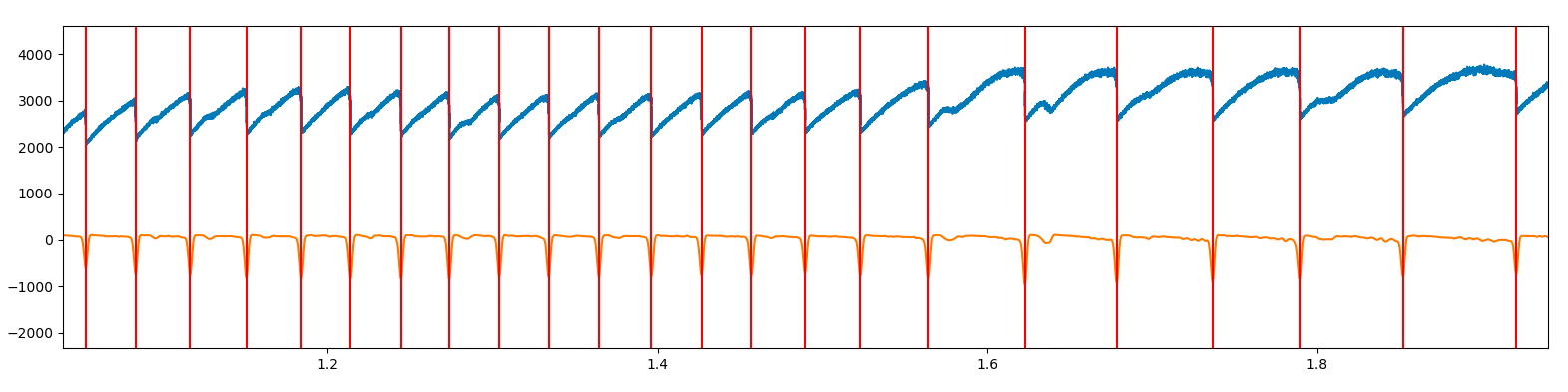 Profile analysis of every crash.
Measuring the peak height in every channel.
Convoluted signal
Guillermo Bustos Ramirez				    NSTX-U / Magnetic Fusion Science meeting, January 8th 2024
At every event, we reconstruct a ‘crash profile’
Crash profile for SAW is related to a particular base function
Core crash
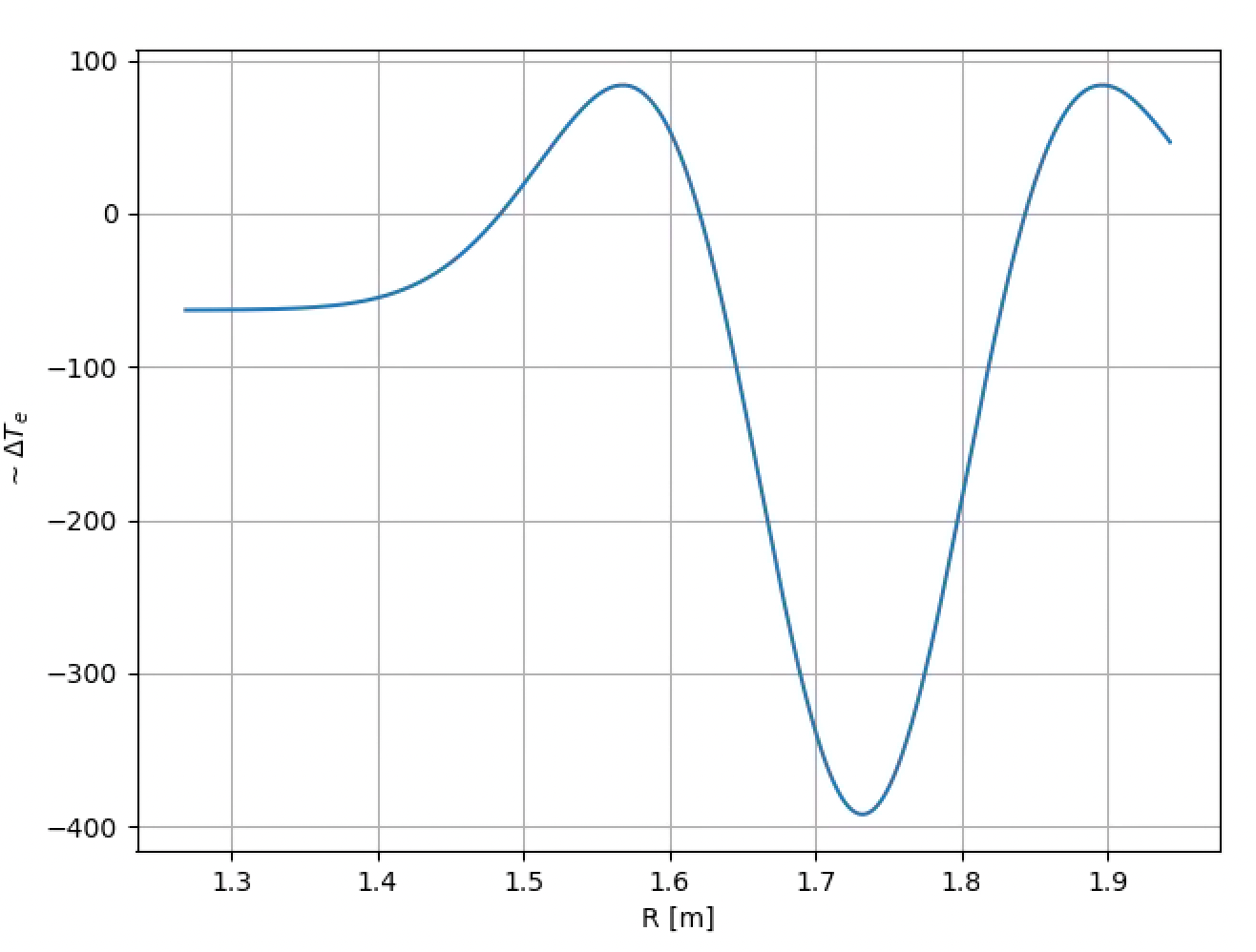 Inversion radius
Inversion radius is a useful parameter in sawtooth models.
Help prediction of sawtooth-induced disruptions?
Guillermo Bustos Ramirez				    NSTX-U / Magnetic Fusion Science meeting, January 8th 2024
Correlation with base function identifies a SAW event
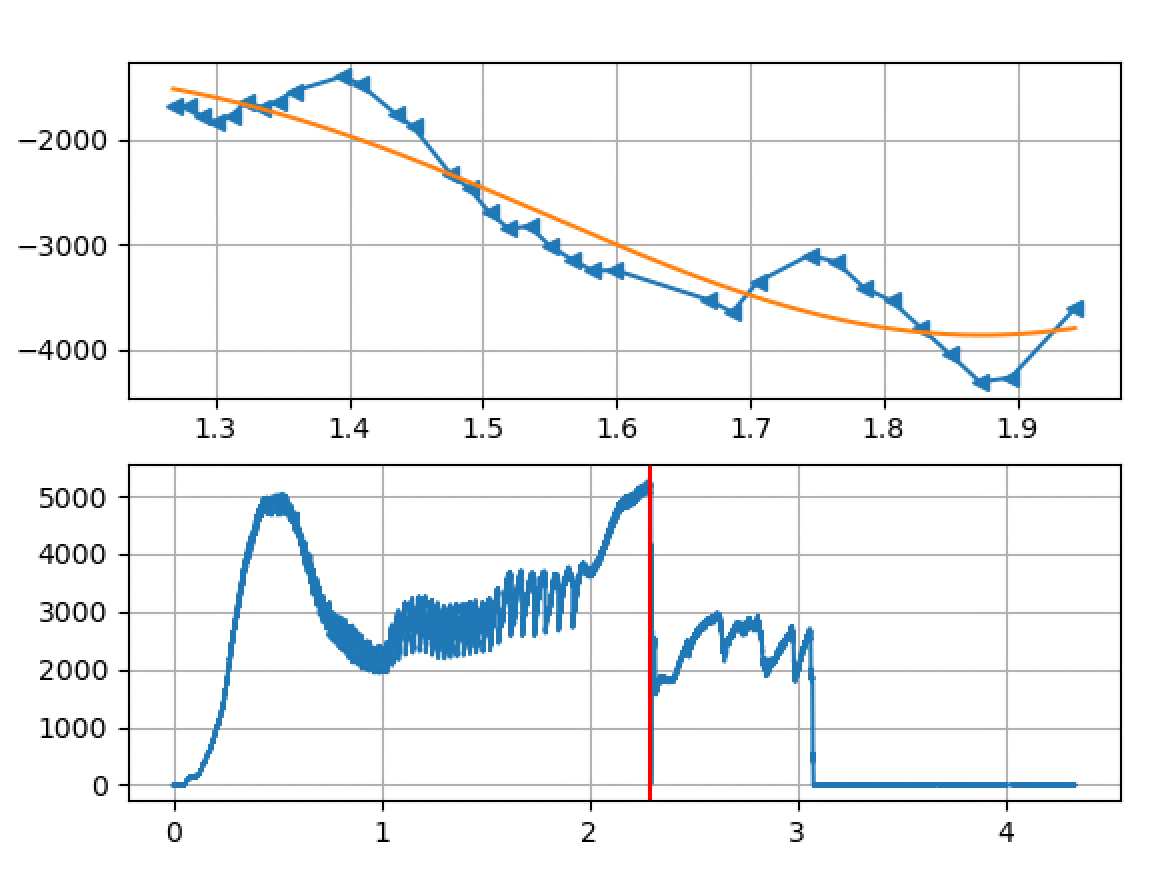 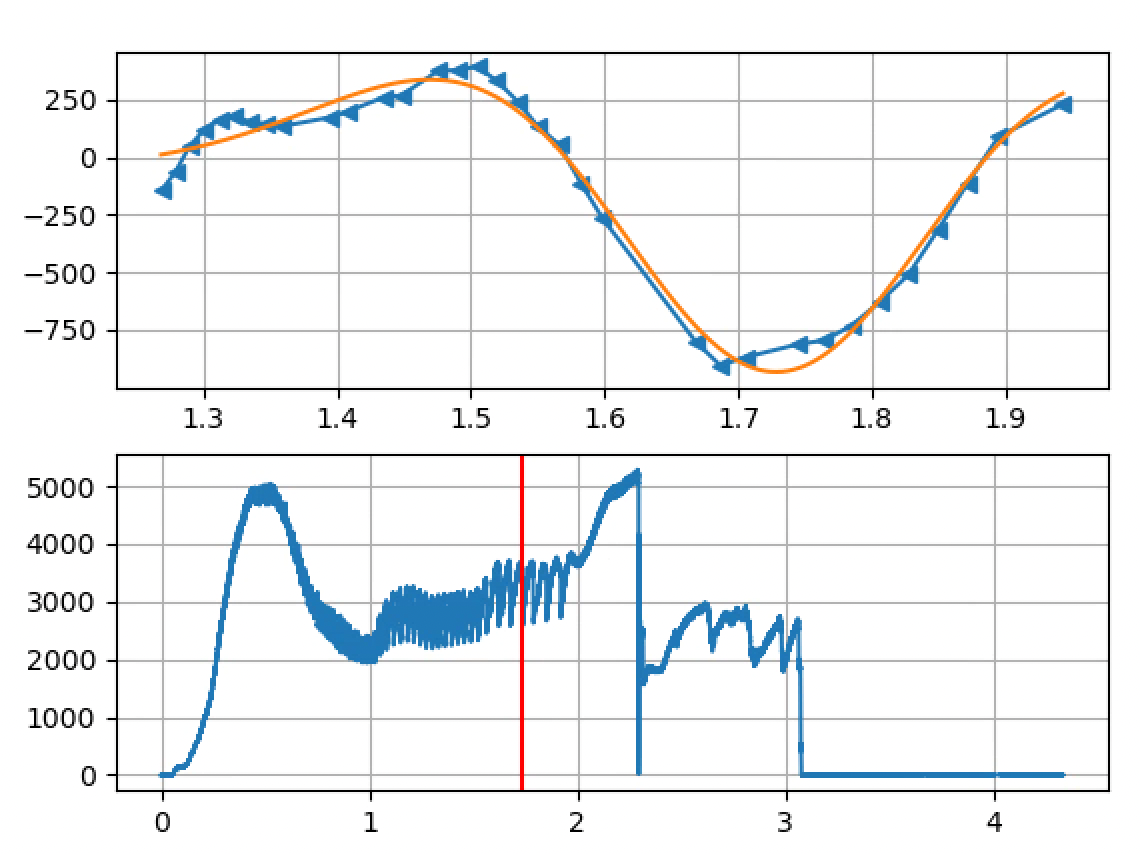 SAW
TEC
Directly applicable to different profile measurements, on multiple devices, thanks to DECAF.
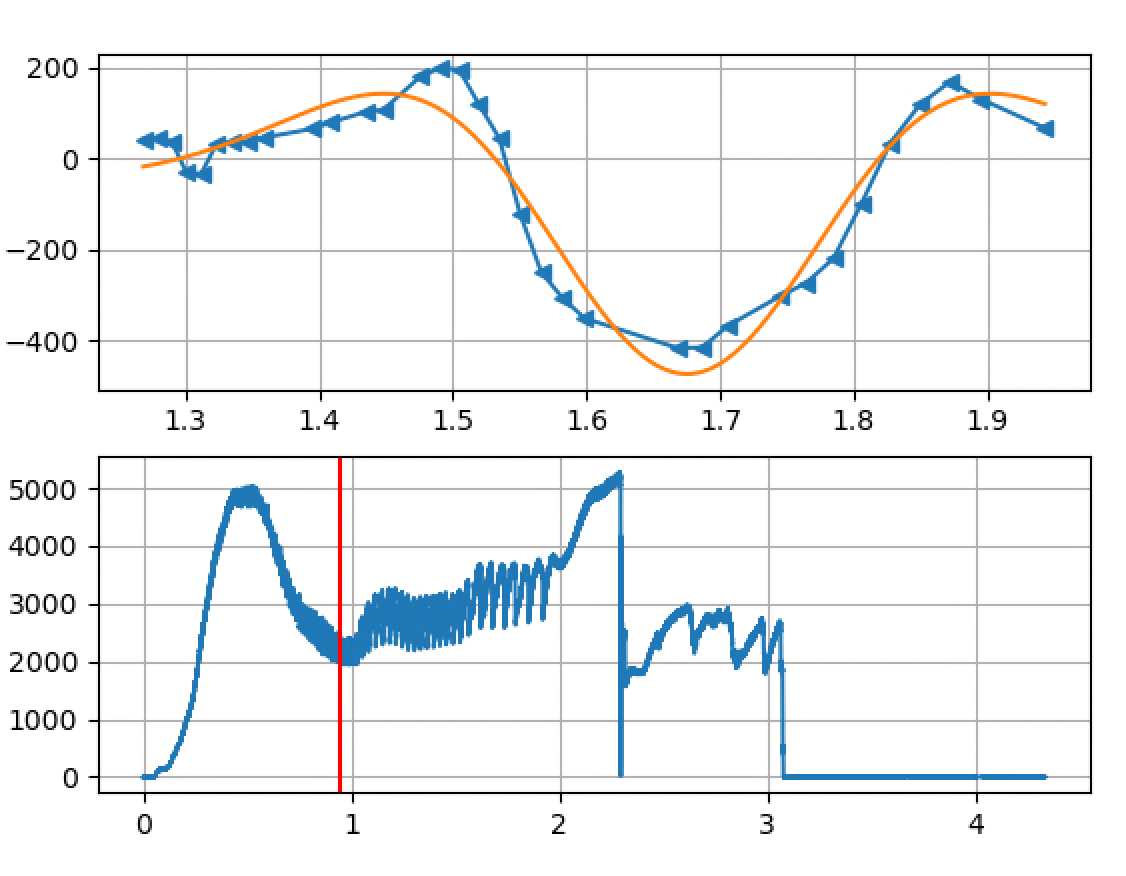 TEC
SAW
Guillermo Bustos Ramirez				    NSTX-U / Magnetic Fusion Science meeting, January 8th 2024
Talk outline
Guillermo Bustos Ramirez				    NSTX-U / Magnetic Fusion Science meeting, January 8th 2024
SAW events can trigger more dangerous instabilities
Mode locks and plasma disrupts.
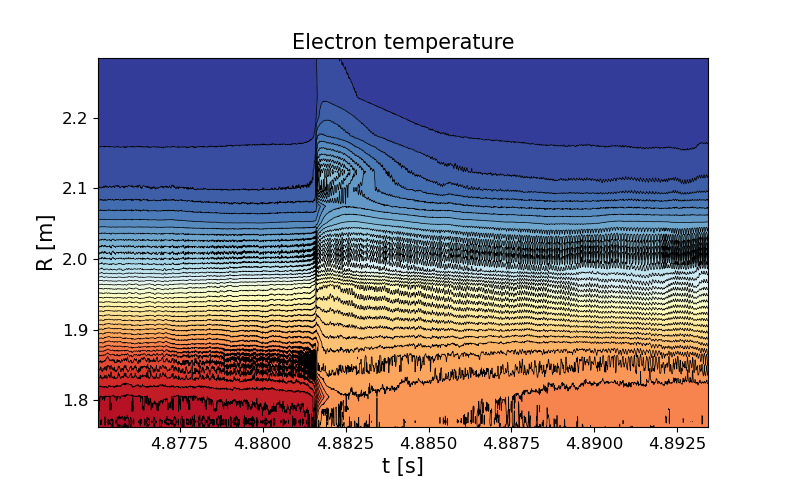 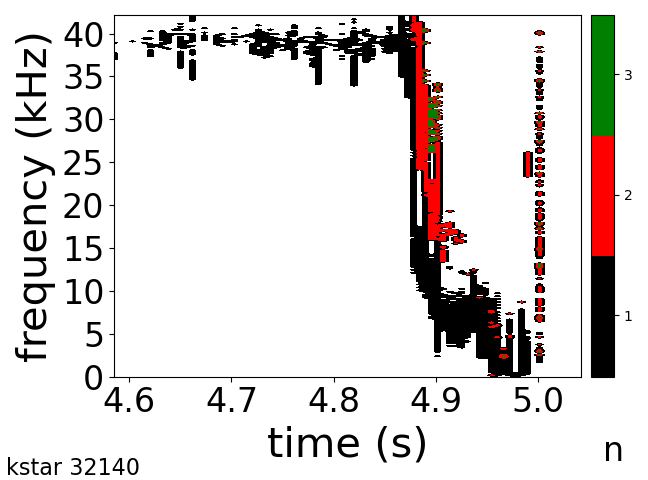 32140
(2,1)
(3,2)
SAW precursor
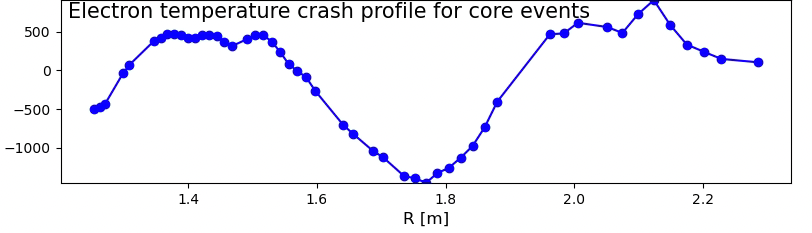 Plasma state before and after the crash
Extract crash amplitude, period, width, etc.
Can we forecast disruptions based on this?
Guillermo Bustos Ramirez				    NSTX-U / Magnetic Fusion Science meeting, January 8th 2024
[1] F. Felici etal 2012 Nucl.Fusion 52 074001
[2] L. Bardóczi etal 2023 Nucl.Fusion 63 126052
[3] V. Igochine etal 2017 Nucl.Fusion 57 036015
…
Assume the crash events can seed magnetic islands  LTM [1,2,3]
Obtain crash parameters with respect to the time of LTM onset (Level 3 DECAF warning).
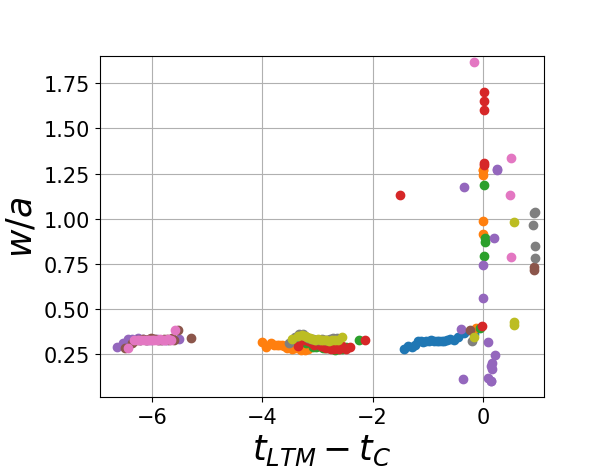 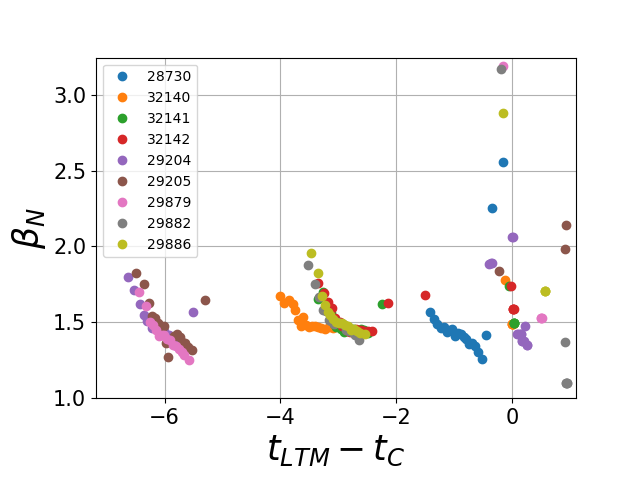 Initial SAW phase
Guillermo Bustos Ramirez				    NSTX-U / Magnetic Fusion Science meeting, January 8th 2024
Threshold implemented in DECAF.

Analysis can be applied to full database.

Comparisons with theory [1,2] in the near future.
Physics-based threshold implementation.
Optimization through DECAF workflow.
[1] F Porcelli et al, Plasma Phys. Control. Fusion 38 (1996) 2163–2186.
[2] L. Bardóczi et al, PHYSICAL REVIEW LETTERS 127, 055002 (2021)
Guillermo Bustos Ramirez				    NSTX-U / Magnetic Fusion Science meeting, January 8th 2024
Chain analysis identifies SAW and TEC as disruption triggers.
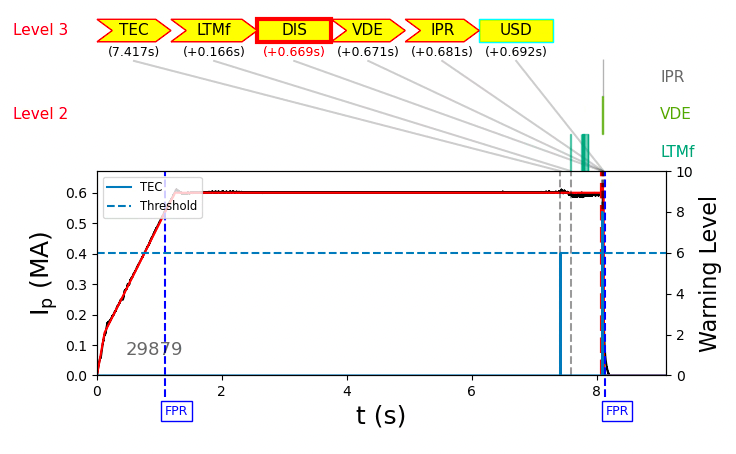 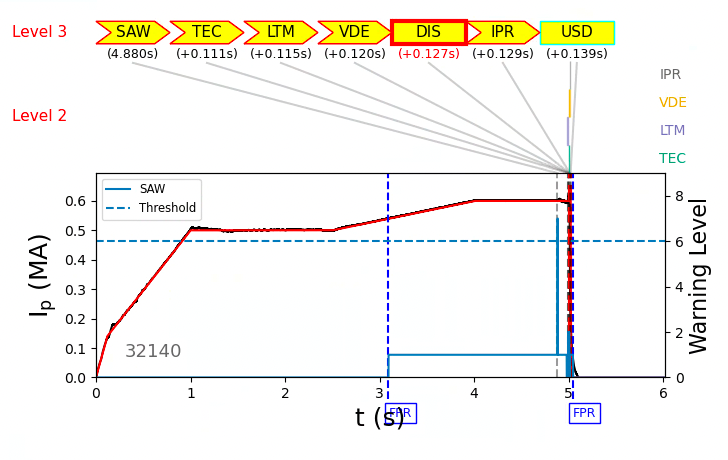 Crash profiles identify the different kind of level 3 event.
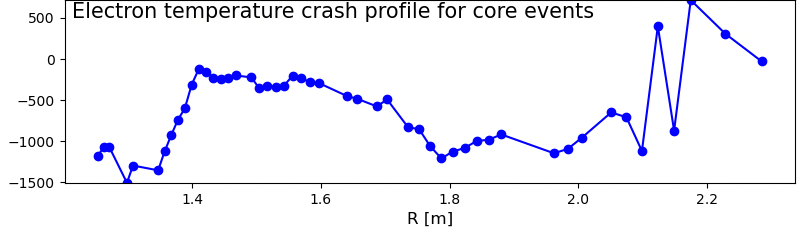 Guillermo Bustos Ramirez				    NSTX-U / Magnetic Fusion Science meeting, January 8th 2024
Talk outline
Guillermo Bustos Ramirez				    NSTX-U / Magnetic Fusion Science meeting, January 8th 2024
The ELM cycle as seen by the ECE diagnostic
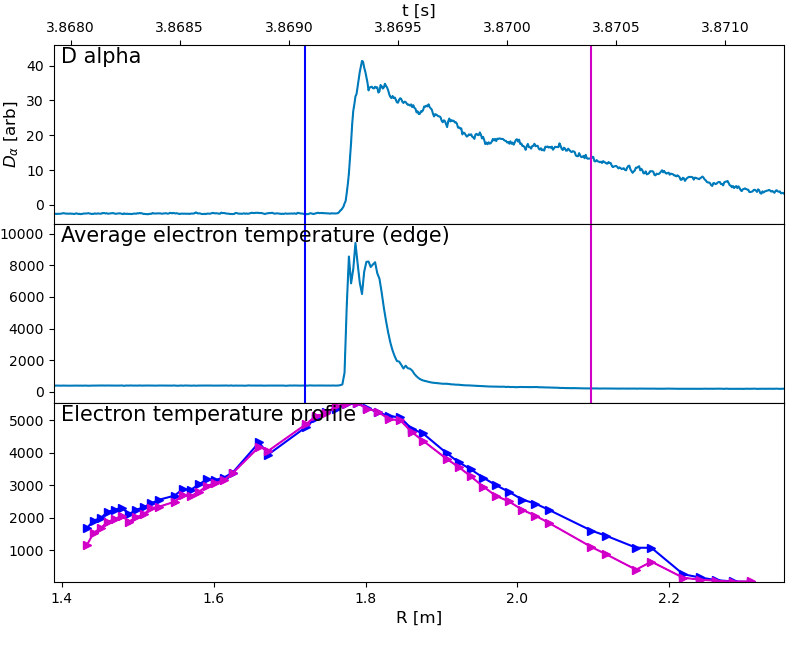 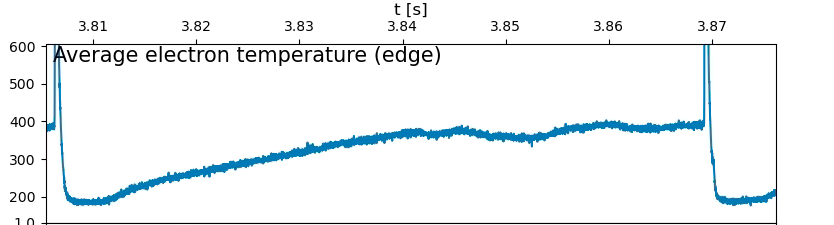 Rise of pedestal temperature
Pedestal
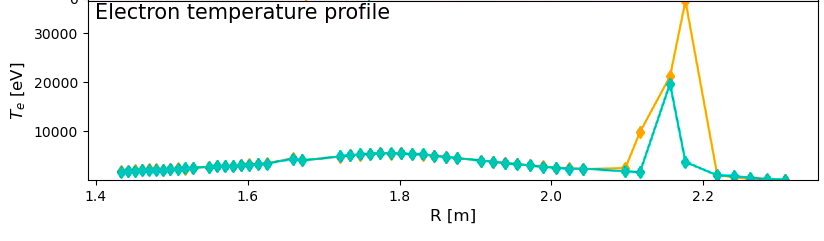 22462
ELM
Guillermo Bustos Ramirez				    NSTX-U / Magnetic Fusion Science meeting, January 8th 2024
Crash profile fundamentally differs from SAW
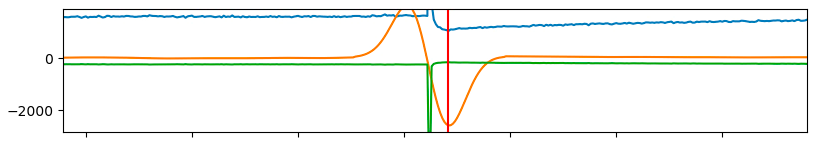 Same technique used to identify ELM crashes and build their crash profile.
Signal(t)
Convoluted signal
Thr(t)
22464
29882
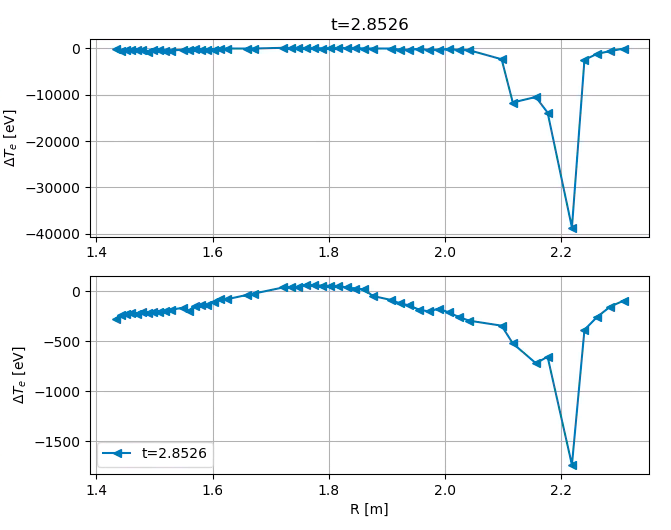 Ongoing work to connect plasma state before and after crash with disruption onset.
Guillermo Bustos Ramirez				    NSTX-U / Magnetic Fusion Science meeting, January 8th 2024
Talk outline
Guillermo Bustos Ramirez				    NSTX-U / Magnetic Fusion Science meeting, January 8th 2024
First step to profile evolution analysis in DECAF is in place, much work to look ahead..
A preliminary analysis of the electron temperature profile evolution measured by the ECE diagnostic in the context of DECAF is presented.

High temporal resolution of the ECE diagnostic allows for the investigation of fast plasma dynamics:
Sawtooth identification and characterization.
ELMing phases and precursors.
Disruption precursors through the analysis crash parameters.

Future work will focus on the implementation of physics-based models to understand and characterize the observed phenomena.
Short-time goal is to apply the offline analysis to real-time in KSTAR.
Guillermo Bustos Ramirez				    NSTX-U / Magnetic Fusion Science meeting, January 8th 2024
Thanks!
Questions? Comments?
Office 211, PPPL

gbustosr@pppl.gov
Guillermo Bustos Ramirez				    NSTX-U / Magnetic Fusion Science meeting, January 8th 2024